Welcome to the Special Education Advisory Council Meeting
Please be sure your microphone is muted until you wish to participate in an open discussion with the council.

The meeting will start promptly at 9:00 a.m.
How to pin the Interpreters Video
At the top of your meeting window, hover over the video of the participant you want to pin and click ...
From the menu, click Pin.

Optional: If you want to pin additional videos (up to 9 total), follow steps 1 & 2 again as needed. 

Optional: If you have at least 3 participants in the meeting and dual monitor enabled, you will have the option to pin to your first screen or your second screen.
Special Education Advisory Council
November 20, 2024
Call to Order
Call to Order                                               Lindsay Graf
Roll Call                                                        Joyce Broils
Approvals
Agenda for September 24, 2024                         Lindsay Graf
Minutes (July 24, 2024, and September 25, 2024.)
[Speaker Notes: Poll I and 2]
Public Comment
Guidelines for Testimony
Prior to start of the SEAC meeting, be sure to email Joyce Broils, jbroils@ksde.org expressing desire to speak during public comment.
All comments will be taken under advisement by the council.
Any response from the Council to public comments will come at a later date.
Verbal Public Comment 
Verbal comments are limited to three minutes.
Cue will be given one minute before time expires.
Written Testimony
Written input must include the name, address and county of residence of the person submitting comment.
Written comments can be submitted via email, mail, or fax to the secretary of the SEAC.
Part C to B Transitions
Brian Dempsey
Bert Moore
[Speaker Notes: Laurie will share her screen]
Part C to B Transitions
Bert Moore
Brian Dempsey
Part C to B Transitions
Refers to the coordination of public awareness, child find, screening, referral, evaluation to ensure the smooth and effective transition of children as they move from early intervention services under Part C into Part B early childhood special education programs and services for the benefit of children and families.
Part C lead agency:  KDHE
Part B lead agency:  KSDE
Contact part c to b
Bert MooreDirectorSpecial Education & Title Services(785) 291-3097bmoore@ksde.org
Brian DempseyAssistant DirectorSpecial Education & Title Services(785) 296-5522bmoore@ksde.org
OSEP Items ofConcern
Brian Dempsey
Bert Moore
Identification and Correction of NonCompliance
Data Collection
Representativeness
Self-Assessment File Reviews
Ensuring Correction-sufficiency of data review
Part 619 Monitoring-beyond Indicator 12
Monitoring of LEAs-KSDE monitors all districts through cyclical monitoring
Data
Ensure public reporting at LEA level, when required, i.e. Indicator 4
Include Levels of Determination at LEA level
Dispute Resolution
Mediation Agreement-Confidentiality and Staying of a Formal Complaint
Tracking-Due Process
Hearing Officer and Complaint Investigator Training
Procedure/Process Documents
Expedited Due Process-Resolution Session and extension of timeline.
Child Find
Discussion regarding ensuring GEI, MTSS or RTI do not delay child find obligations.
Next Steps
KSDE will continue working with TA Centers
OSEP DMS Monitoring Report:  Due 120 days from closure of onsite.
contacts
Bert MooreDirectorSpecial Education & Title Services(785) 291-3097bmoore@ksde.org
Brian DempseyAssistant DirectorSpecial Education & Title Services(785) 296-5522bmoore@ksde.org
Break
[Speaker Notes: Laurie will share her screen]
Answer Questions on Virtual Programs
Brian Dempsey
Melissa Valenza
Kelly Steele
[Speaker Notes: Laurie will share her screen]
Lunch
[Speaker Notes: Laurie will share her screen]
KIAS Stakeholders
Lindsay Graf
KIAS Stakeholder Meeting Review
Indicator 18
Brian will review today (next agenda item)
Statewide IEP Update
IT says they can do it
Next Step is sending out for RFI’s 
RFI stands for Request for Information, a formal document that companies use to gather information from vendors or suppliers
District Level of Determination
Reviewing the rewards and sanctions to see if still working to incentivize
APR guide being updated
Monitoring
Virtual Schools are being monitored, specifically ensuring that files are pulled that are students enrolled in the virtual school
Discussed IDEA and Gifted File review process and procedures
Discussed the Adult Jails Monitoring
KIAS Stakeholder Meeting Review
Transition
Discussed various transition initiatives and programs throughout the state
Some pilot programs are starting transition at age 12 (not a requirement)
Professional Development
Overview of PD opportunities for directors and staff
Discussed PD opportunities for GEN. Ed administrators especially at the building level
Next Meeting
April 24th
SPP/APR 2023,Ind 1-17 & Ind 18
Brian Dempsey
[Speaker Notes: Laurie will share her screen]
SPP/APR
Bert Moore
Brian Dempsey
FFY 2023 SPP/APR
SPP/APR Indicators
Indicator 1: Graduation
Indicator 2: Drop Out
Indicator 3A:  Participation for Students with IEPS
Indicator 3B: Proficiency for Students with IEPs (Grade Level Academic Achievement Standards)
Indicator 3C: Proficiency for Students with IEPs (Alternate Academic Achievement Standards)
Indicator 3D:  Gap in Proficiency Rates (Grade Level Academic Achievement Standards)
Indicator 4A: Suspension/Expulsion
Indicator 4B: Suspension/Expulsion by Race/Ethnicity
Indicator 5: Education Environments (5-year-old kindergarteners–21)
Indicator 6: Preschool Environments
Indicator 7: Preschool Outcomes
Indicator 8: Parent Involvement
Indicator 9: Disproportionate Representation
Indicator 10: Disproportionate Representation in Specific Disability Categories
Indicator 11: Child Find
Indicator 12: Early Childhood Transition
Indicator 13: Secondary Transition
Indicator 14: Post-School Outcomes
Indicator 15: Resolution Sessions
Indicator 16: Mediation
Indicator 17: State Systemic Improvement Plan
Indicator 18: General Supervision
Kansas Performance on the FFY 2023 SPP/APR
Kansas Performance on the FFY 2023 SPP/APR
Kansas Performance on the FFY 2022 SPP/APR
OSEP Required Actions:  Compliance Indicators
Because the State reported less than 100% compliance (greater than 0% actual target data for this indicator) for FFY 2022, the State must report on the status of correction of noncompliance identified in FFY 2022 for this indicator. The State must demonstrate, in the FFY 2023 SPP/APR, that the districts identified with noncompliance in FFY 2022 have corrected the noncompliance, including that the State verified that each district with noncompliance: (1) is correctly implementing the specific regulatory requirement(s) (i.e., achieved 100% compliance) based on a review of updated data, such as data subsequently collected through on-site monitoring or a State data system; and (2) has corrected each individual case of noncompliance, unless the child is no longer within the jurisdiction of the district, consistent with OSEP QA 23-01. 
In the FFY 2023 SPP/APR, the State must describe the specific actions that were taken to verify the correction. If the State did not identify any findings of noncompliance in FFY 2022, although its FFY 2022 data reflect less than 100% compliance (greater than 0% actual target data for this indicator), provide an explanation of why the State did not identify any findings of noncompliance in FFY 2022.
OSEP Required Actions:  Indicator 10
Because the State reported less than 100% compliance for FFY 2022 (greater than 0% actual target data for this indicator), the State must report on the status of correction of noncompliance identified in FFY 2022 for this indicator. The State must demonstrate, in the FFY 2023 SPP/APR, that the two districts identified in FFY 2022 with disproportionate representation of racial and ethnic groups in specific disability categories that was the result of inappropriate identification are in compliance with the requirements in 34 C.F.R. §§ 300.111, 300.201, and 300.301 through 300.311. 
If the State did not identify any findings of noncompliance in FFY 2022, although its FFY 2022 data reflect less than 100% compliance (greater than 0% actual target data for this indicator), provide an explanation of why the State did not identify any findings of noncompliance in FFY 2022. 
Further, the State must demonstrate, in the FFY 2023 SPP/APR, that the remaining district identified in FFY 2021 with disproportionate representation of racial and ethnic groups in specific disability categories that was the result of inappropriate identification, are in compliance with the requirements in 34 C.F.R. §§ 300.111, 300.201, and 300.301 through 300.311. In demonstrating the correction of the noncompliance identified in FFY 2021, the State must report, in the FFY 2023 SPP/APR, that the State verified that each district with noncompliance identified in FFY 2022 and the one district with remaining noncompliance identified in FFY 2021: (1) is correctly implementing the specific regulatory requirement(s) (i.e., achieved 100% compliance) based on a review of updated data such as data subsequently collected through on-site monitoring or a State data system; and (2) has corrected each individual case of noncompliance, unless the child is no longer within the jurisdiction of the district, consistent with OSEP QA 23-01. In the FFY 2023 SPP/APR, the State must describe the specific actions that were taken to verify the correction.
OSEP Required Actions:  Indicator 8
In the FFY 2023 SPP/APR, the State must report whether the FFY 2023 data are from a response group that is representative of the demographics of children receiving special education services, and, if not, the actions the State is taking to address this issue. The State must also include its analysis of the extent to which the response data are representative of the demographics of children receiving special education services.
OSEP Required Actions: Indicator 14
In the FFY 2023 SPP/APR, the State must report whether the FFY 2023 data are representative of the demographics of youth who are no longer in secondary school and had IEPs in effect at the time they left school, and, if not, the actions the State is taking to address this issue. The State must also include its analysis of the extent to which the response data are representative of the demographics of youth who are no longer in secondary school and had IEPs in effect at the time they left school.
Contacts 2
Bert MooreDirectorSpecial Education & Title Services(785) 291-3097bmoore@ksde.org
Brian DempseyAssistant DirectorSpecial Education & Title Services(785) 296-5522bmoore@ksde.org
Break
[Speaker Notes: Laurie will share her screen]
Kansas State Assessments Results
SY 2023-2024
SEAC Presentation November 2024
Testing Window 2023-2024
General Assessments: ELA, Math, & Science
March 18 - April 19 (In-person Testing)
April 22- May 3 (Remote testing for virtual students)
Dynamic Learning Maps (DLM): ELA, Math, & Science* 
Fall Window- 9/11/2023 to 12/26/2023 
Spring Window*- 2/05/2024 to 4/26/2024
General Summative Assessments
Current Performance Level Descriptors
Level 1: A student at Level 1 shows a limited ability to understand and use the skills and knowledge needed for postsecondary readiness. 

Level 2: A student at Level 2 shows a basic ability to understand and use the skills and knowledge needed for postsecondary readiness.

Level 3: A student at Level 3 shows an effective ability to understand and use the skills and knowledge needed for postsecondary readiness. 

Level 4: A student at Level 4 shows an excellent ability to understand and use the skills and knowledge needed for postsecondary readiness.
[Speaker Notes: Fact Sheet]
Math
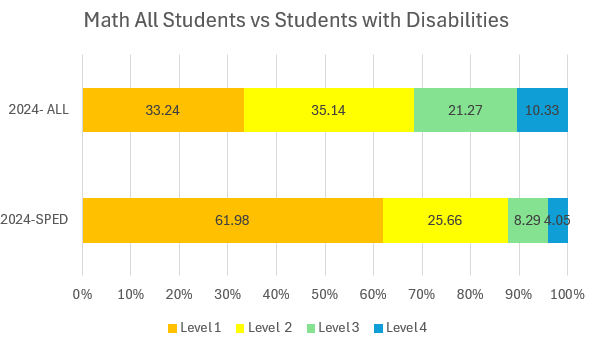 Math students w/disabilites
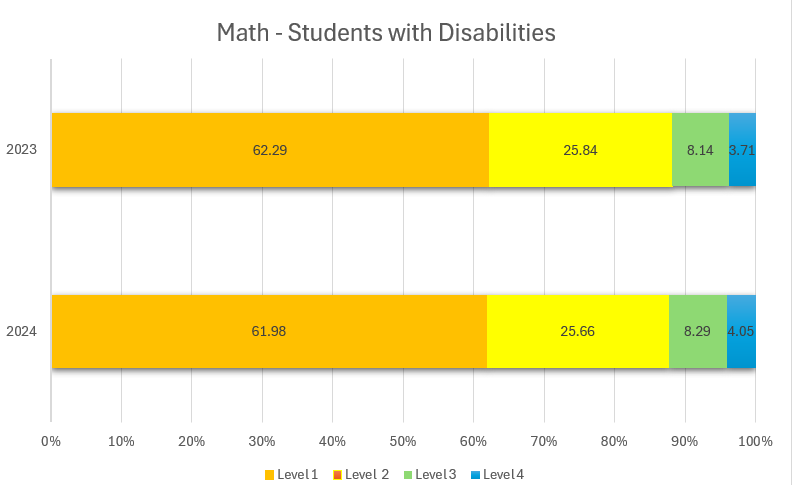 ELA all vs
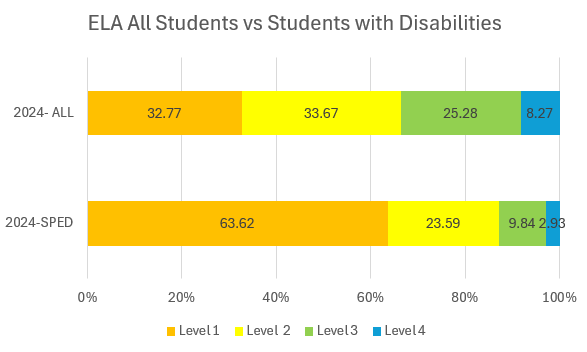 ELA students with disabilities
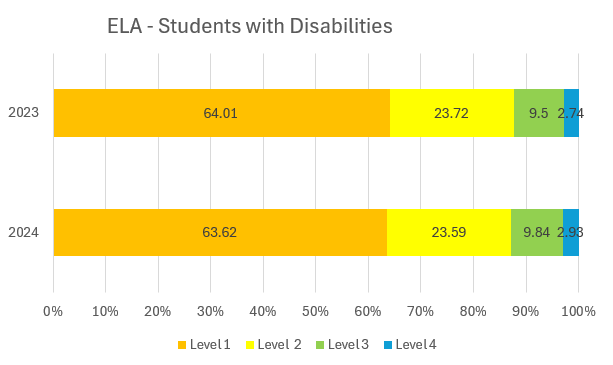 Science all vs
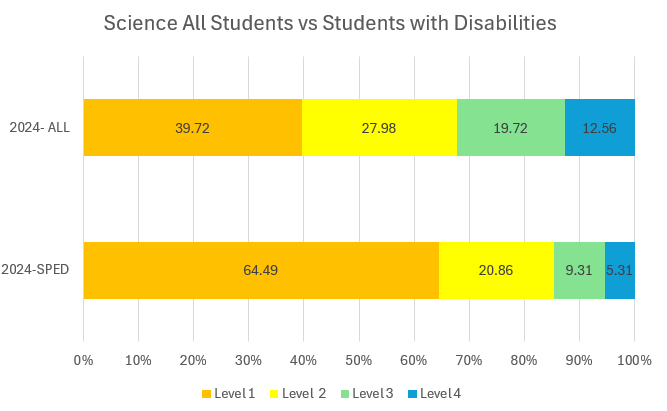 Science students w
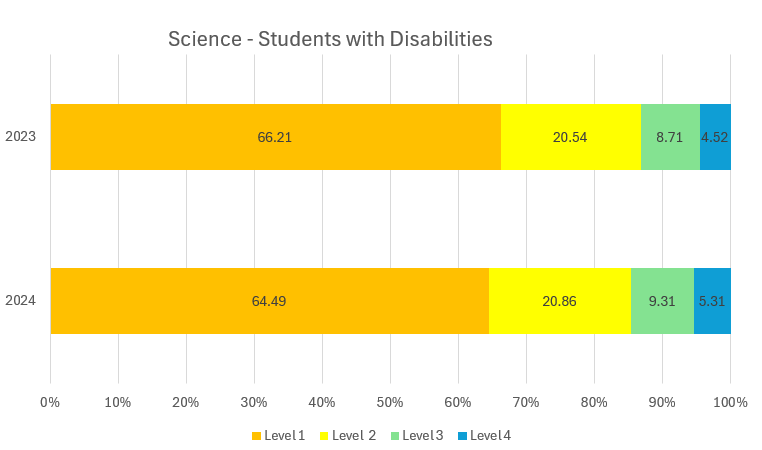 Contact testing
Julie Ewing
Assistant Director
Career, Standards and Assessment Services
785-296-2325
jewing@ksde.org
www.ksde.org
Indicator 8 – Get parents more involved. Stakeholders Feedback
Brian Dempsey
Indicator 8 Current Survey Question
“Did the school district facilitate involvement as a means for improving services and results for your child?”
Possible Topic Areas
Parent Rights/Procedural Safeguards
Parent Involvement and Participation
Training and Information
Communication
Contacts 3
Bert MooreDirectorSpecial Education & Title Services(785) 291-3097bmoore@ksde.org
Brian DempseyAssistant DirectorSpecial Education & Title Services(785) 296-5522bmoore@ksde.org
Discuss September Site Visit to KSD and KSSB
Membership
Ex-Officio Member Reports
Ex-Officio Member Reports
Families Together
Kansas Association of Special Education Administrators (KASEA) – Ashley Enz
Disability Rights Center
Kansas State Board of Education
KSSB
KSSD
KNEA
Others
Items for January SEAC Agenda
SEAC Members
Next Meeting Date
January 14, 2025 – 9:00 a.m. to 3:30 p.m. 
                        Bishop Professional Development Center
                        3601 SW 31st St
                        Topeka, KS 66614
January 15, 2025 – 8:00 a.m. to 9:00 a.m. Breakfast with the Board and 9:00 a.m. to 3:30 p.m.      
    Meeting.
                        Breakfast with the Board
                        900 SE Jackson, Room 509
                        Topeka, KS 66612
Keep The Main Thing The Main Thing
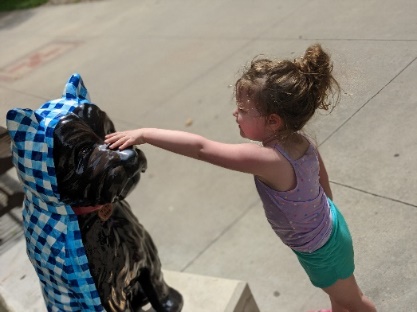 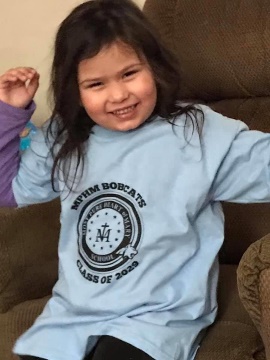 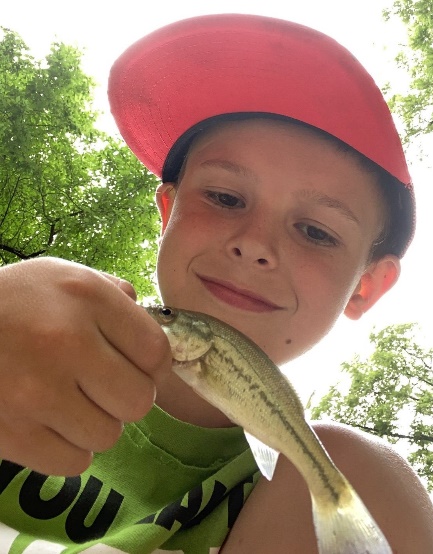 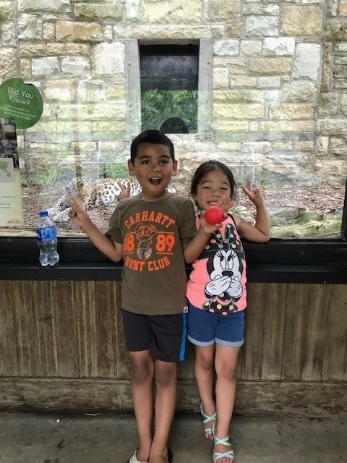 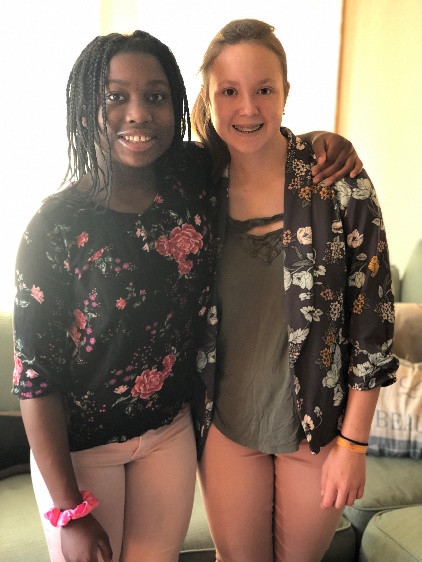 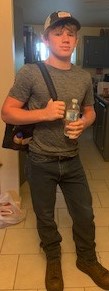 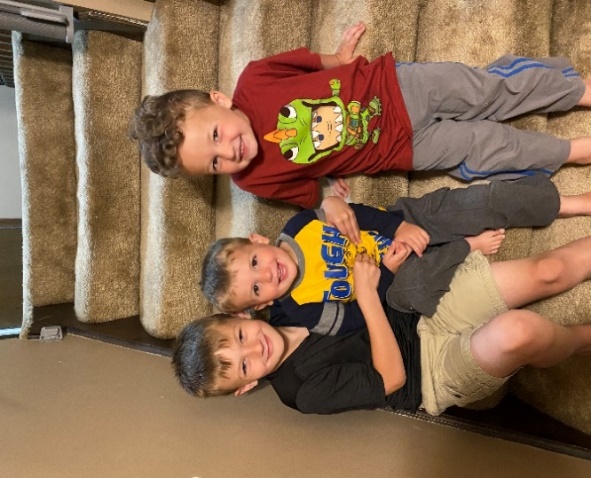 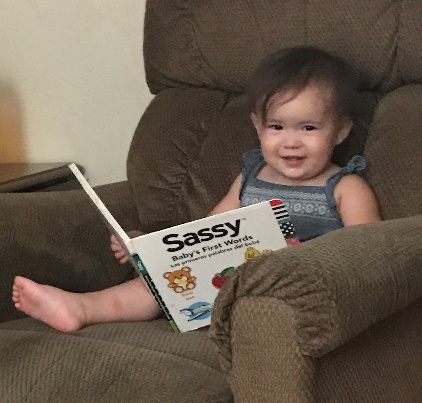 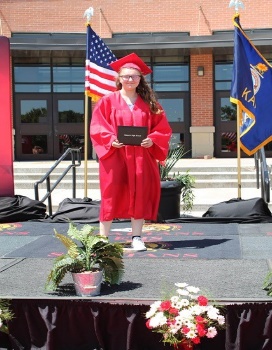 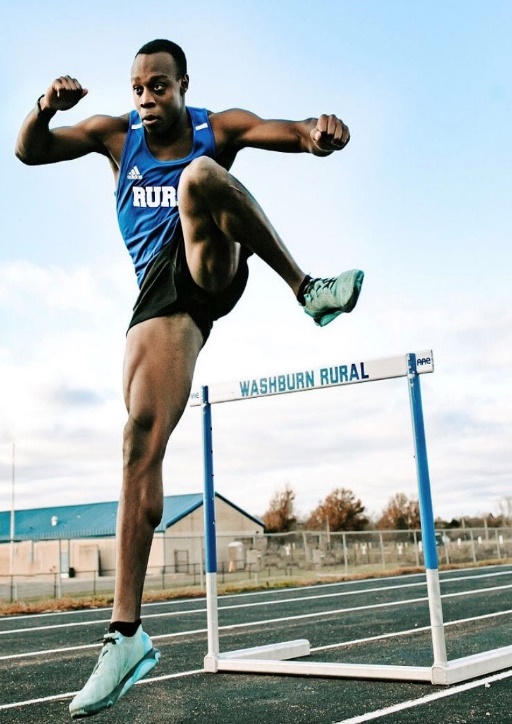 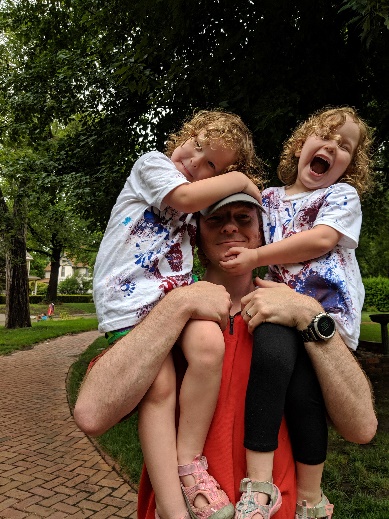 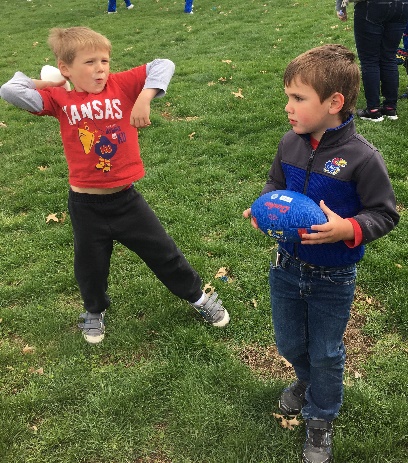 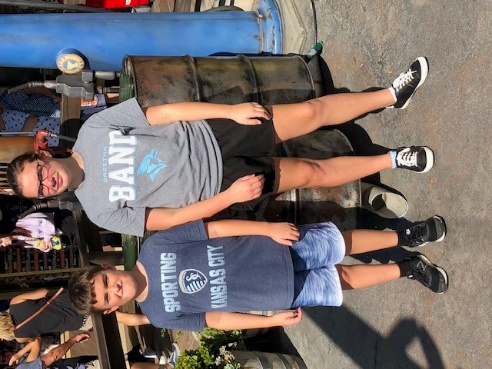 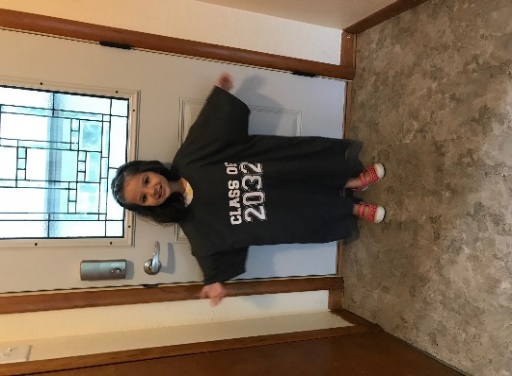 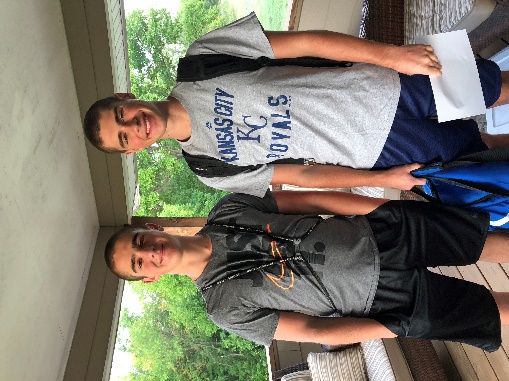 12/31/2024
Closing Comments/Adjournment
Motion to adjourn
Contacts overall
Bert MooreDirectorSpecial Education & Title Services(785) 291-3097bmoore@ksde.org
Joyce BroilsAdministrative SpecialistSpecial Education & Title Services(785) 291-3097jbroils@ksde.org
eeoc
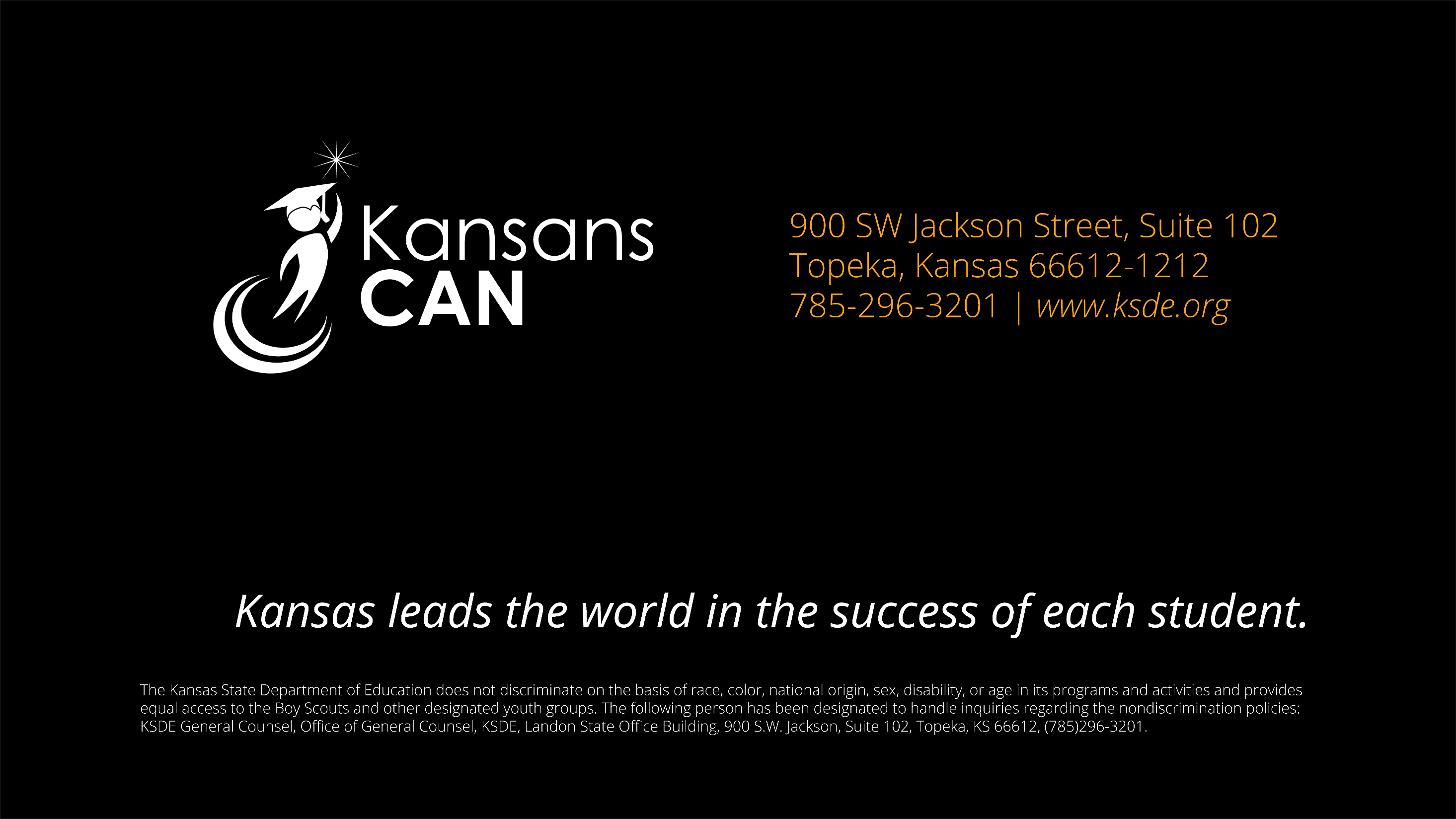